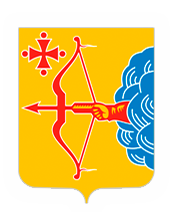 Центр компетенций в сфере сельскохозяйственной кооперации и поддержки фермеров Кировской области
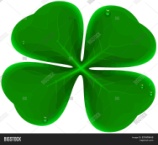 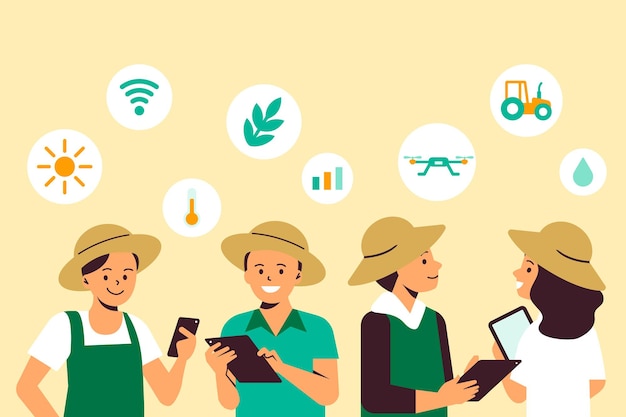 ДАВАЙТЕ СОЗДАДИМ 
СЕЛЬСКОХОЗЯЙСТВЕННЫЙ КООПЕРАТИВ
Федеральный закон от 08.12.1995 N 193-ФЗ"О сельскохозяйственной кооперации"
Киров 2024
2
ПОНЯТИЕ СЕЛЬСКОХОЗЯЙСТВЕННОЙ ПОТРЕБИТЕЛЬСКОЙ КООПЕРАЦИИ
Сельскохозяйственным потребительским кооперативом (СПоК) – признается сельскохозяйственный кооператив, созданный сельскохозяйственными товаропроизводителями и (или) ведущими личное подсобное хозяйство гражданами при условии их обязательного участия в хозяйственной деятельности потребительского кооператива (п. 1 ст.4 ФЗ «О сельскохозяйственной кооперации» № 193-ФЗ, далее – Закон).
Главная цель кооператива
предоставлять услуги своим членам для развития их хозяйственной деятельности, повышения уровня их доходов
Несмотря на то, что СПоК является некоммерческой организацией, он может оказывать услуги на коммерческой основе на основании отдельной сметы доходов и расходов.
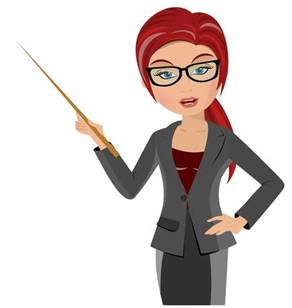 8
ВИДЫ СЕЛЬСКОХОЗЯЙСТВЕННЫХ ПОТРЕБИТЕЛЬСКИХ КООПЕРАТИВОВ
ПЕРЕРАБАТЫВАЮЩИЕ
Перерабатывающий кооператив: приобретает в свою собственность у членов кооператива произведённую ими сельскохозяйственную продукцию, перерабатывает её в другой вид товара и реализует его третьим лицам (пример: скупка у членов кооператива молока, переработка его в масло, продажа масла на рынке).
СНАБЖЕНЧЕСКИЕ
Снабженческий кооператив: приобретает у третьих лиц оптовые партии необходимых в сельскохозяйственном производстве материальных ресурсов и продаёт их членам кооператива (например: покупка минеральных удобрений у завода-изготовителя и распределение их между членами кооператива).
ОБСЛУЖИВАЮЩИЕ
Обслуживающий кооператив оказывает членам кооператива услуги как на основании гражданско-правового договора, так и за членские взносы.
Например, кооператив имеет в собственности трактор и оказывает платные услуги по вспашке земли; собирает у членов кооператива взносы и арендует у муниципалитета пастбище и нанимает пастуха.
СБЫТОВЫЕ (ТОРГОВЫЕ)
Сбытовой кооператив реализует сельскохозяйственную
продукцию членов кооператива, осуществляет ее хранение,
мойку, сушку, упаковку, транспортировку и реализует эту
продукцию третьим лицам (пример: сбор у членов кооператива яблок и продажа их в торговую сеть). Проводит изучение рынков сбыта продукции, организует ее рекламу.
РАСТЕНИЕВОДЧЕСКИЕ И ЖИВОТНОВОДЧЕСКИЕ кооперативы образуются для оказания комплекса услуг по производству, переработке и сбыту продукции растениеводства и животноводства
3
«ФИШКА» СЕЛЬСКОХОЗЯЙСТВЕННОГО ПОТРЕБИТЕЛЬСКОГО КООПЕРАТИВА
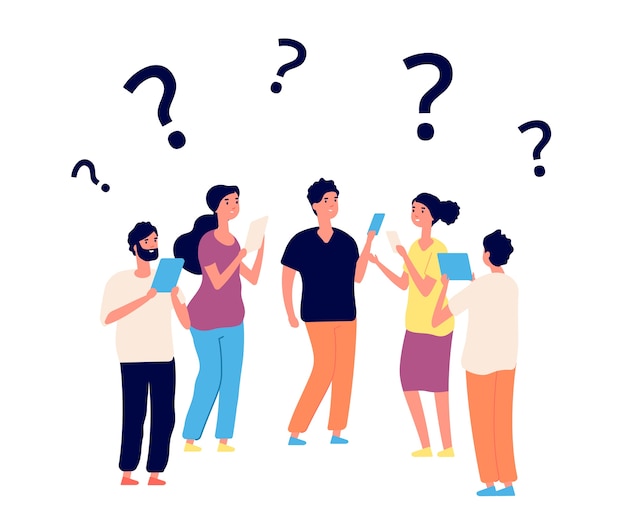 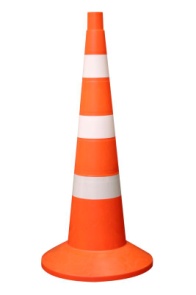 Если же каждый сельский житель планирует:
производить сельскохозяйственную продукцию самостоятельно
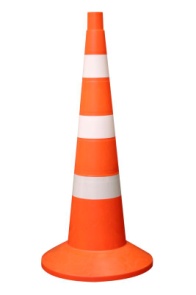 самостоятельно владеть землёй, фермой, другими основными средствами
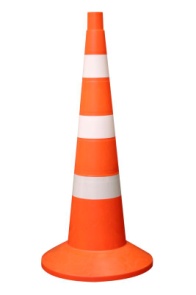 получать не заработную плату, а получать весь доход от продажи самостоятельно произведённой сельскохозяйственной продукции – а объединение осуществляется только по конкретному поводу (например, для совместного найма ветеринара, совместного сбыта произведённой продукции на рынке, приобретения дорогостоящей техники для использования в каждом из хозяйств)
тогда есть смысл создать сельскохозяйственный потребительский кооператив.
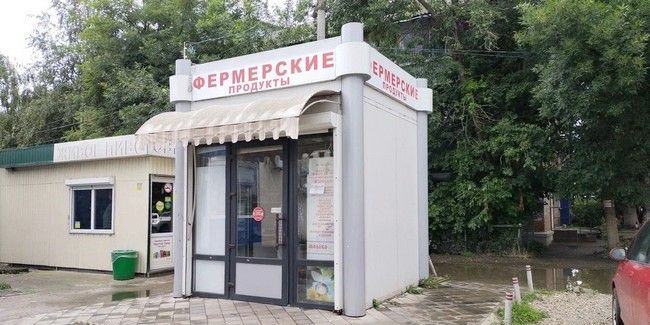 СПоК может реализовывать на используемом им земельном участке из земель с/х назначения с/х продукцию собственного производства с использованием помещений, расположенных в объектах капитального строительства, некапитальных строениях, сооружениях, строительство, реконструкция и эксплуатация которых допускаются на данном земельном участке в соответствии с законодательством РФ, или нестационарных торговых объектов при условии размещения таких объектов на данном земельном участке, не относящемся к с/х угодьям, без проведения работ, связанных с нарушением почвенного слоя земельного участка.
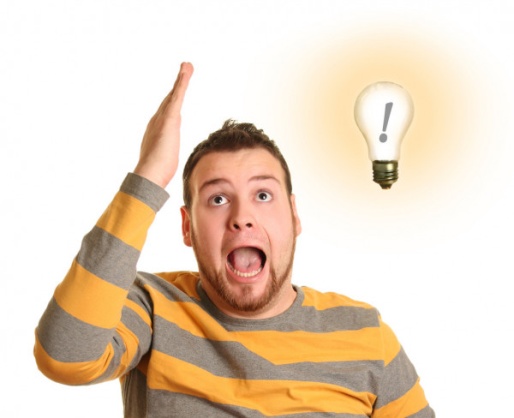 4
Решили создать сельскохозяйственный потребительский кооператив
Предстоит совершить ряд необходимых разовых действий, а в перспективе – существенно изменить свою хозяйственную практику.
Сообщество
становится инициативной группой
Изучение оптовых рынков сбыта с/х продукции, включая экспортные. Изучение потенциально возможной к внедрению техники, оценка возможности её перемещения, эксплуатации, определение условий хранения и проведения профилактических работ.
Следующим этапом является проведение организационного собрания. Организационное собрание также, как правило, проводится формально (то есть, не проводится вообще), что, неприемлемо для сельскохозяйственного потребительского кооператива. Будущие члены кооператива должны в непосредственном общении обозначить все проблемы будущей деятельности, которые в принципе можно предвидеть, а относительно проблем, которые предвидеть нельзя – договориться о готовности лично участвовать в их решении. Нормальной является ситуация, когда организационное собрание покидает часть предполагаемых инициаторов создания кооператива.
Общее организационное собрание принимает решение об учреждении кооператива, утверждении его устава, при необходимости, внутренних положений кооператива,  приёме учредителей в члены, избрании правления, председателя и наблюдательного совета, утверждении сметы доходов и расходов кооператива, возложении обязанностей по государственной регистрации кооператива на то или иное лицо (обычно один из членов); о вступлении в ревизионный союз сельскохозяйственных кооперативов.
Инициативная группа
становится кооперативом
Согласование номенклатуры, объёмов и периодичности закупок, разработка и утверждение технико-экономического обоснования, государственная регистрация, открытие счёта в банке, вступление в Ревсоюз.
Решение общего собрания оформляется протоколом
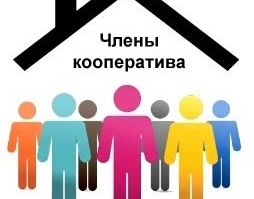 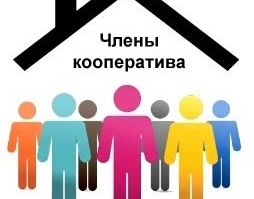 5
ЧЛЕНЫ ПОТРЕБИТЕЛЬСКОГО КООПЕРАТИВА
Членами потребительского кооператива могут быть признающие устав потребительского кооператива, принимающие участие в его хозяйственной деятельности и являющиеся сельскохозяйственными товаропроизводителями: 
граждане и (или) юридические лица; 
граждане, ведущие личное подсобное хозяйство; 
граждане, являющиеся членами или работниками сельскохозяйственных организаций и (или) крестьянских (фермерских) хозяйств, граждане, занимающиеся растениеводством или животноводством; 
сельскохозяйственные потребительские кооперативы.
ассоциированный член кооператива - физическое или юридическое лицо, внесшее паевой взнос, по которому оно получает дивиденды, несущее риск убытков, связанных с деятельностью кооператива, в пределах стоимости своего паевого взноса и имеющее право голоса в кооперативе с учетом ограничений, установленных ФЗ и уставом кооператива. Ассоциированный член кооператива не обязан участвовать в хозяйственной деятельности кооператива или принимать в деятельности кооператива личное трудовое участие.
субсидиарная ответственность членов кооператива - ответственность членов кооператива, дополнительная к ответственности кооператива по его обязательствам и возникающая в случае невозможности кооператива в установленные сроки удовлетворить предъявленные к нему требования кредиторов. Размеры и условия субсидиарной ответственности членов кооператива определяются ФЗ и уставом кооператива
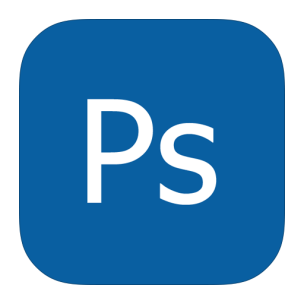 Граждане и юридические лица могут быть членами нескольких потребительских кооперативов, если иное не предусмотрено уставами данных кооперативов
УСЛОВИЯ ПРИ СОЗДАНИИ ПОТРЕБИТЕЛЬСКОГО КООПЕРАТИВА
7
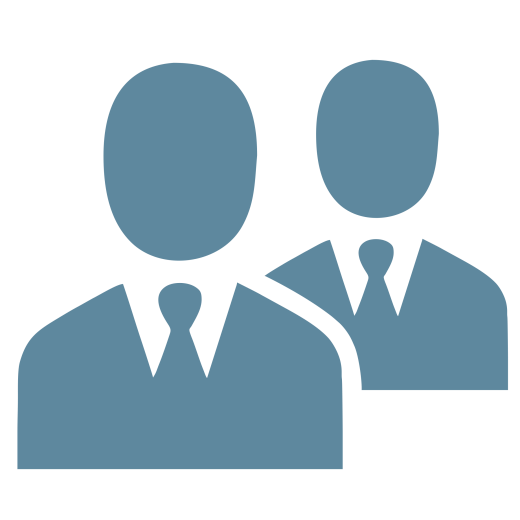 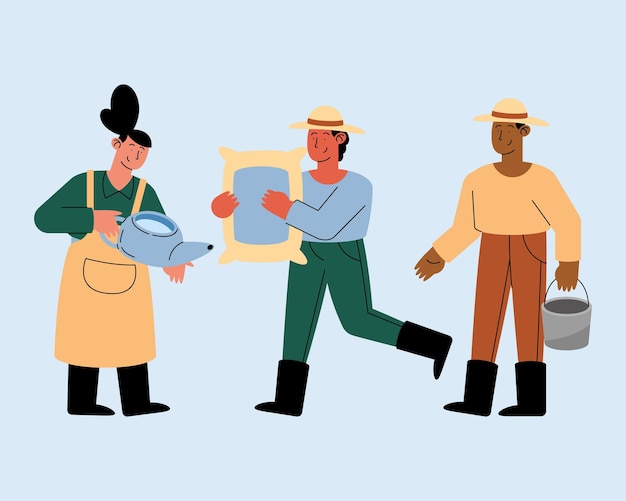 Потребительский кооператив образуется, если в его состав входит не менее двух юридических лиц или не менее трех граждан, если иное не предусмотрено ФЗ (юр. лицо, являющееся членом кооператива, имеет один голос при принятии решений общим собранием).
Не менее 50 процентов объема работ (услуг), выполняемых кооперативом, должно осуществляться для членов данных кооперативов
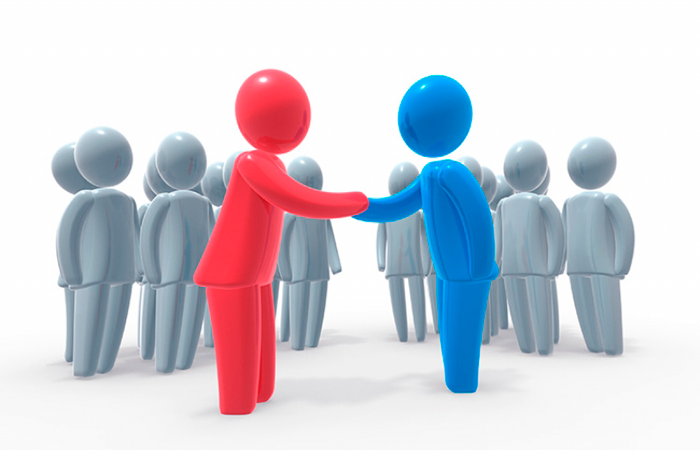 Наименование потребительского кооператива должно содержать указание на основную цель его деятельности, а также слова "сельскохозяйственный потребительский кооператив".
Определяем размер паевого фонда кооператива и источников его образования
9
Размер паевого фонда кооператива определяется в зависимости от его потребности в финансовых ресурсах, определяемых на основе разработанного бизнес-плана, количества членов и ассоциированных членов кооператива, их возможностей по внесению обязательных и дополнительных паев в кооператив, и возможности привлечения заемных средств.
Для осуществления своей деятельности кооператив формирует фонды, составляющие имущество кооператива. Виды, размеры этих фондов, порядок их формирования и использования устанавливаются общим собранием членов кооператива в соответствии с ФЗ и уставом кооператива .
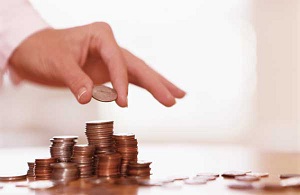 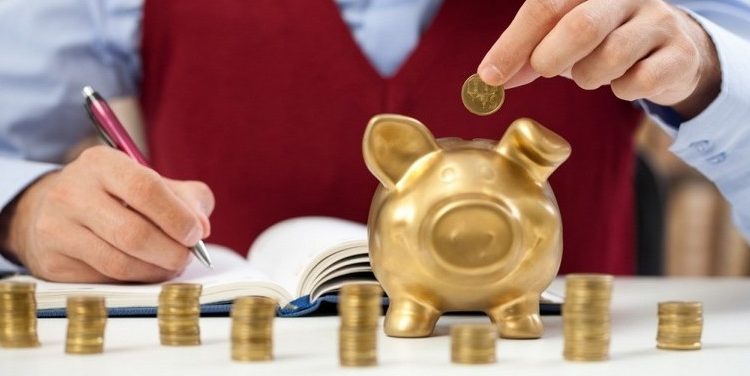 Паевой взнос - имущественный взнос члена кооператива или ассоциированного члена кооператива в паевой фонд кооператива деньгами, земельными участками, земельными и имущественными долями либо иным имуществом или имущественными правами, имеющими денежную оценку.
Обязательный паевой взнос - паевой взнос члена кооператива, вносимый в обязательном порядке и дающий право голоса и право на участие в деятельности кооператива, на пользование его услугами и льготами, предусмотренными уставом кооператива, и на получение полагающихся кооперативных выплат. Устанавливаются пропорционально предполагаемому объему участия члена кооператива в хозяйственной деятельности данного кооператива (п.3 ст. 35 ФЗ).
Дополнительный паевой взнос - паевой взнос члена кооператива, вносимый им по своему желанию сверх обязательного паевого взноса, по которому он получает дивиденды в размере и в порядке, которые предусмотрены ФЗ и уставом кооператива.
Член потребительского кооператива должен внести не менее 25 процентов от обязательного паевого взноса к моменту государственной регистрации кооператива, остальную часть обязательного паевого взноса - в сроки, которые предусмотрены уставом потребительского кооператива (п.8 ст. 35 ФЗ)
10
Разработка Устава сельскохозяйственного потребительского кооператива
Для разработки Устава члены организационного комитета должны изучить ФЗ "О сельскохозяйственной кооперации" (глава III, ст. 11-12), воспользоваться разработанными проектами Уставов действующих кооперативов и доработать их применительно к потребностям кооператива.
Обязательные сведения, которые должны быть в Уставе кооператива, согласно ФЗ:
1) наименование кооператива;
2) место нахождения кооператива;
3) срок деятельности кооператива либо указание на бессрочный характер деятельности кооператива;
4) предмет и цели деятельности кооператива (достаточно определить одно из главных направлений деятельности с указанием, что кооператив может заниматься любой деятельностью в пределах целей, для достижения которых он образован);
5) порядок и условия вступления в кооператив, основания и порядок прекращения членства в кооперативе;
6) условия о размере паевых взносов по их внесению;
7) состав и порядок внесения паевых взносов, ответственность за нарушение обязательства по их внесению;
8) размеры и условия образования неделимых фондов, если они предусмотрены;
9) условия образования и использования иных фондов кооператива;
10) порядок распределения прибыли и убытков кооператива;
11) условия субсидиарной ответственности членов кооператива в размере не ниже установленного Федеральным законодательством;
12) состав и компетенцию органов управления кооперативом, порядок принятия ими решений, в том числе по вопросам, требующим единогласного решения или принятия решения квалифицированным большинством голосов;
13) права и обязанности членов кооператива и ассоциированных членов кооператива;
14) характер, порядок и минимальный размер личного трудового участия в деятельности производственного кооператива, ответственность за нарушение обязательства по личному трудовому участию;
15) время начала и конца финансового года;
16) порядок оценки имущества, вносимого в счет паевого взноса, за исключением земельных участков;
17) порядок публикации сведений о государственной регистрации, ликвидации и реорганизации кооператива  в официальном органе;
18) порядок и условия реорганизации и ликвидации кооператива.
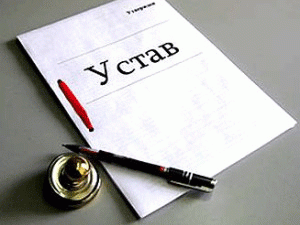 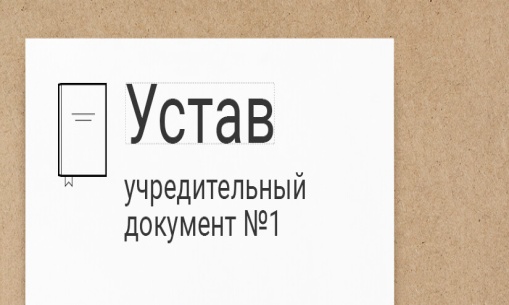 Разработанный проект Устава кооператива следует раздать всем членам инициативной группы для ознакомления, внесения дополнений и изменений
11
ОРГАНЫ УПРАВЛЕНИЯ КООПЕРАТИВОМ
высший орган управления
ОБЩЕЕ СОБРАНИЕ ЧЛЕНОВ КООПЕРАТИВА
(полномочно решать любые вопросы, касающиеся деятельности кооператива)
Первое созывается в возможно короткий срок, но не позднее чем через три месяца после государственной регистрации кооператива. Кооператив не ранее чем через два месяца и не позднее чем через четыре месяца после окончания финансового года обязан проводить годовое общее собрание членов кооператива. Собрания, проводимые помимо годового общего собрания, являются внеочередными.
ИСПОЛНИТЕЛЬНЫЕ ОРГАНЫ КООПЕРАТИВА
ПРЕДСЕДАТЕЛЬ КООПЕРАТИВА
ПРАВЛЕНИЕ КООПЕРАТИВА
если число членов кооператива менее чем 25, уставом кооператива может быть предусмотрено избрание только председателя кооператива и его заместителя
с числом членов кооператива не более 100 состоит из трех человек, с числом членов кооператива более 100 - из пяти человек, если большее число членов правления кооператива не предусмотрено уставом кооператива
избираются общим собранием членов кооператива из числа членов кооператива – физ. лиц и (или) из числа представителей юрлиц - членов кооператива на срок не более чем пять лет
НАБЛЮДАТЕЛЬНЫЙ СОВЕТ
состоит не менее чем из трех человек
Член наблюдательного совета кооператива не может одновременно быть членом правления кооператива либо председателем кооператива
Заседания наблюдательного совета кооператива проводятся не реже 1 раза в 3 месяца и оформляются протоколом, подписываемым всеми присутствующими на данном заседании членами наблюдательного совета кооператива
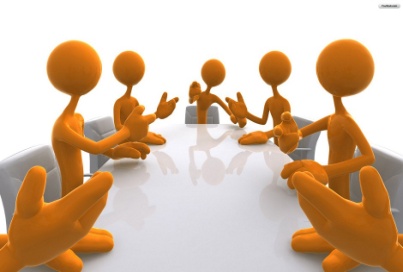 12
НАБЛЮДАТЕЛЬНЫЙ СОВЕТ
состоит не менее чем из трех человек
Член наблюдательного совета кооператива не может одновременно быть членом правления кооператива либо председателем кооператива
Заседания наблюдательного совета кооператива проводятся не реже одного раза в три месяца и оформляются протоколом, подписываемым всеми присутствующими на данном заседании членами наблюдательного совета кооператива
осуществляет контроль за деятельностью правления кооператива, председателя
ПОЛНОМОЧИЯ
проводит ревизию деятельности кооператива
вправе потребовать от правления кооператива, председателя кооператива или исполнительного директора кооператива отчет об их деятельности
знакомиться с документацией кооператива, проверить состояние кассы кооператива, наличие ценных бумаг, торговых документов, провести инвентаризацию и другое
обязан проверять годовую бухгалтерскую (финансовую) отчетность, годовой отчет
дает заключения по предложениям о распределении годовых доходов кооператива и о мерах по покрытию годового дефицита
о результатах проверки обязан докладывать общему собранию членов кооператива до утверждения годовой бухгалтерской (финансовой) отчетности.
дает заключения по заявлениям с просьбами о приеме в члены кооператива и о выходе из членов кооператива
и иное
13
ОПРЕДЕЛЯЕМ МЕСТО НАХОЖДЕНИЯ КООПЕРАТИВА
На практике место нахождения организации, указанное в государственном реестре, часто называется «юридическим адресом» организации.  Мы советуем уже при создании потребительского кооператива подойти серьезно к выбору места нахождения НКО.
После выбора адреса необходимо получить от собственника помещения документы, подтверждающие использование юридического адреса: 
гарантийное письмо о предоставлении адреса для регистрации НКО, 
копию документа о праве собственности, 
договор аренды (если помещение арендуется).
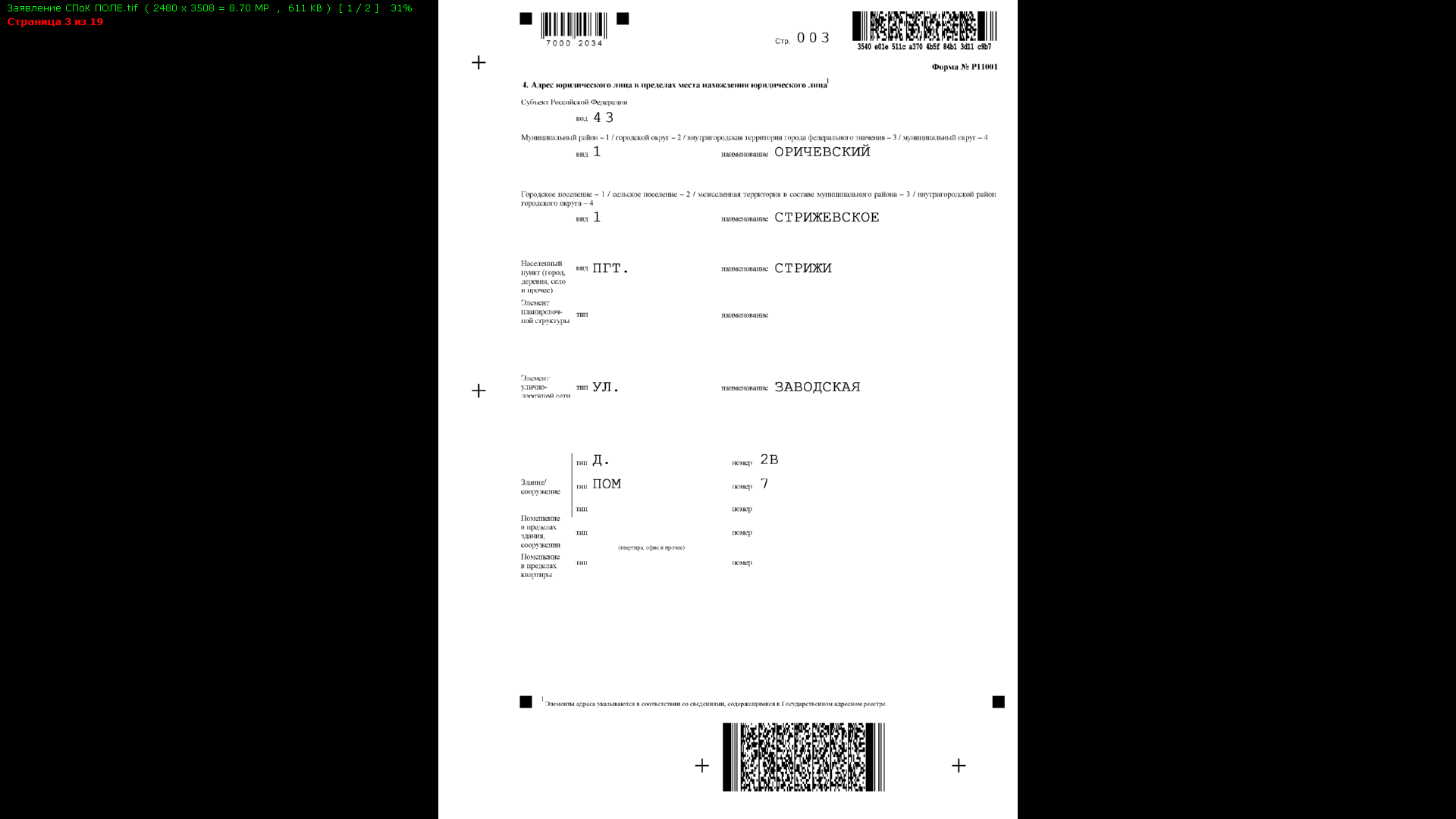 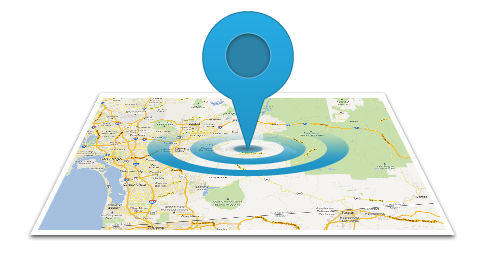 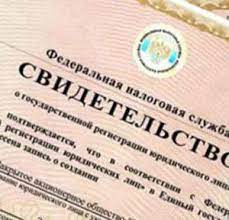 14
По завершении Общего организационного собрания осуществляется
регистрация кооператива.
Для регистрации необходимо представить:
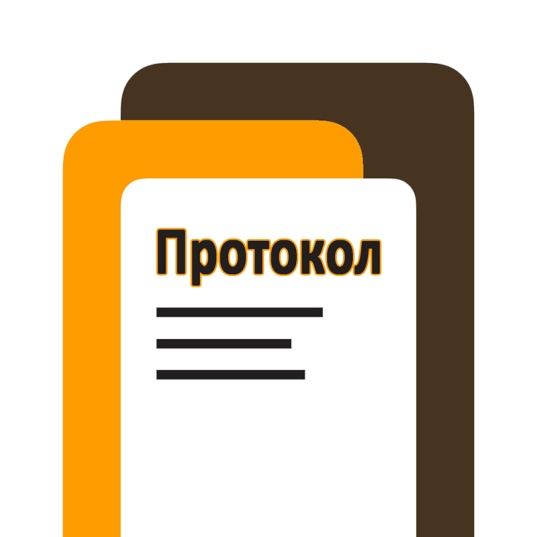 1). Протокол Общего организационного собрания;
2). Заявление о государственной регистрации юридического лица при создании по форме P11001;
3). Нотариальная доверенность от заявителя, если документы подает представитель;
4). Устав кооператива (в двух экземплярах (не сшиваем));
5). Оплаченную квитанцию государственной пошлины за регистрацию юридического лица;
6). Копию свидетельства о праве собственности на помещение, которое будет указано в ЕГРЮЛ как место нахождения кооператива;
7). Гарантийное письмо от собственника помещения (при аренде).
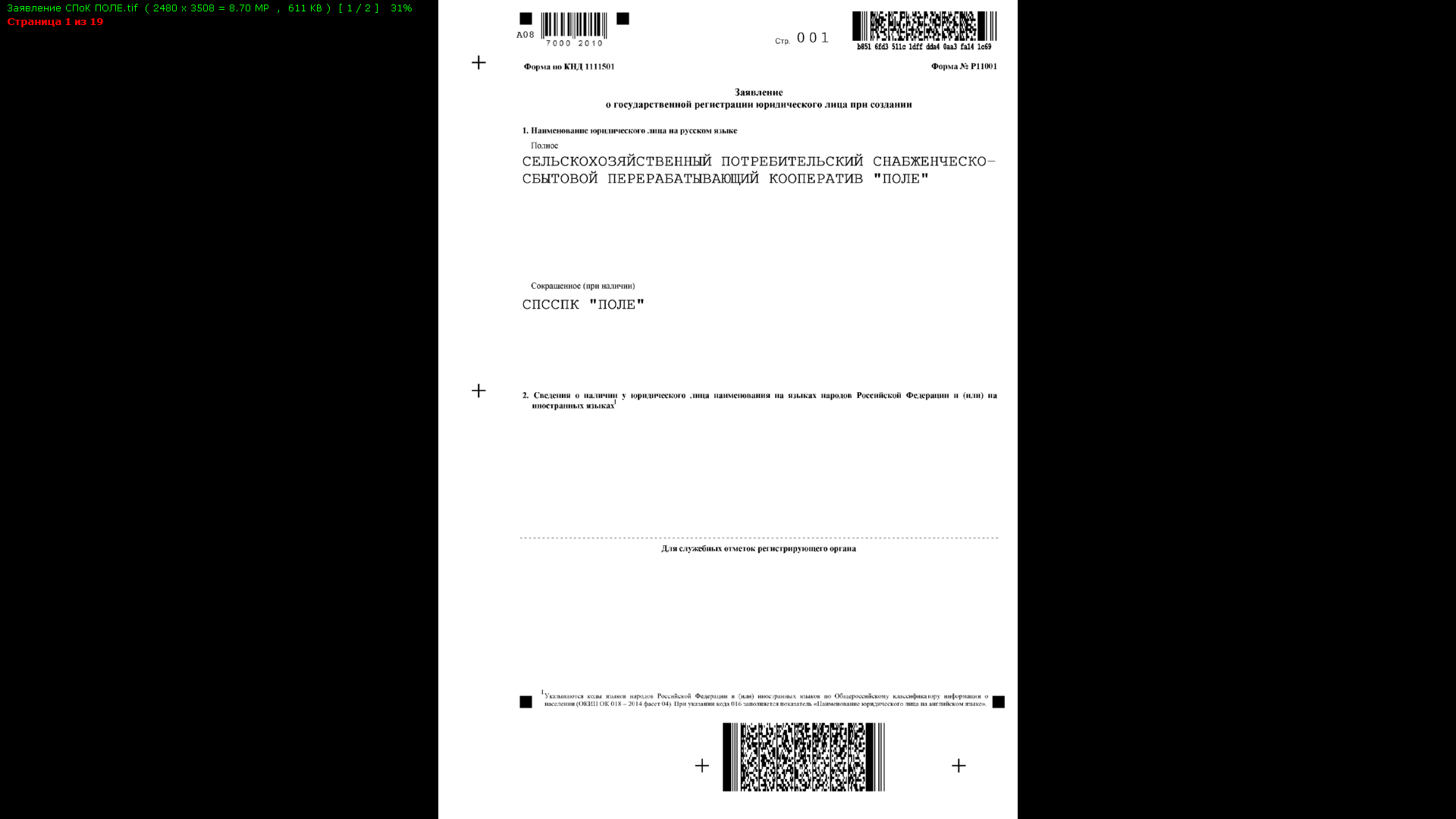 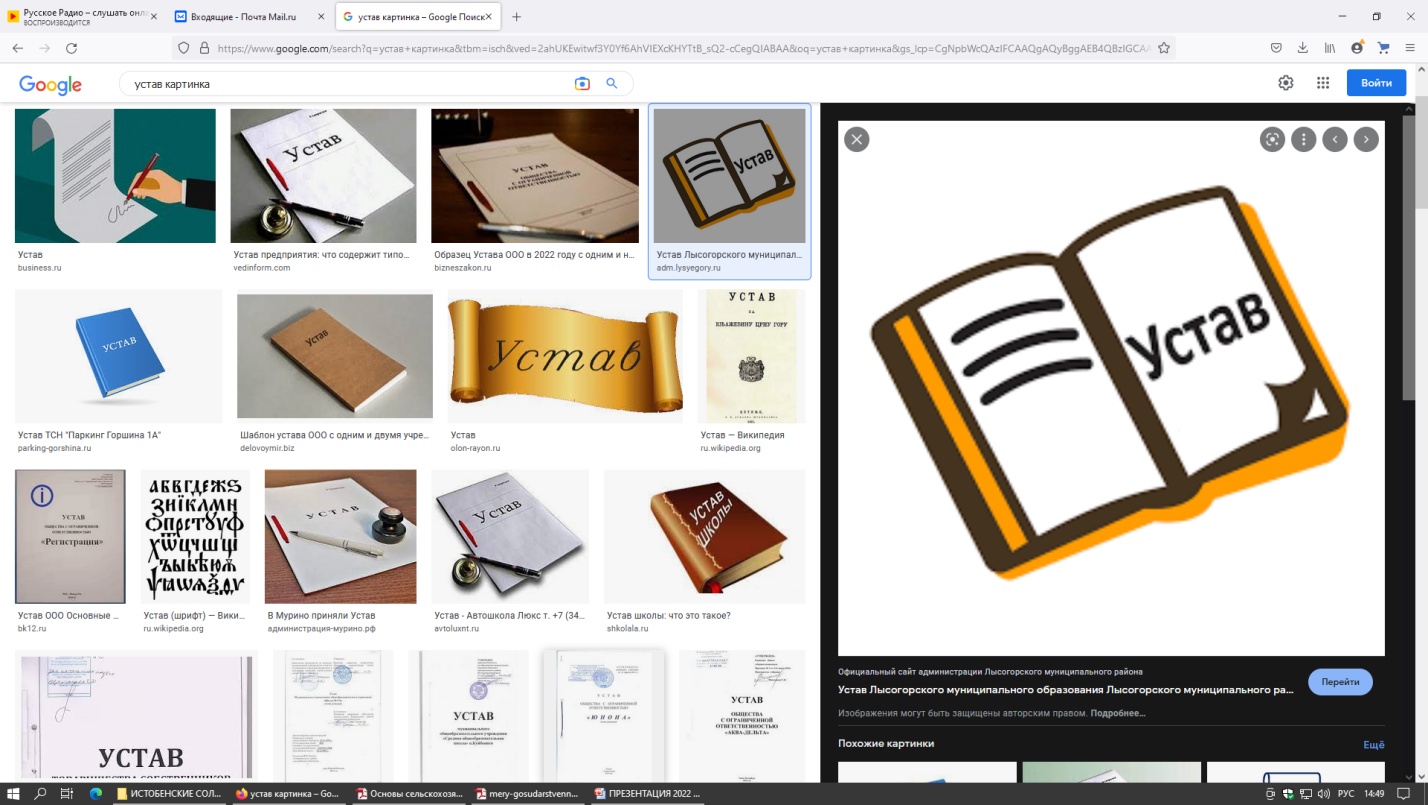 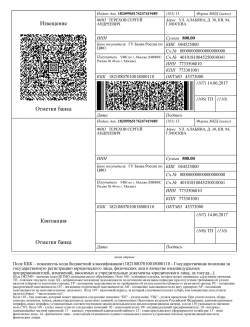 Необходимо также обратить внимание на выбор системы налогообложения. Если одновременно с подачей заявления на государственную регистрацию не представить в ИФНС заявление о переходе на льготный режим (упрощённая система налогообложения или единый сельскохозяйственный налог), кооператив «по умолчанию» будет применять общую систему налогообложения, как минимум, до конца текущего финансового года.
Регистрация кооператива в органах ИФНС
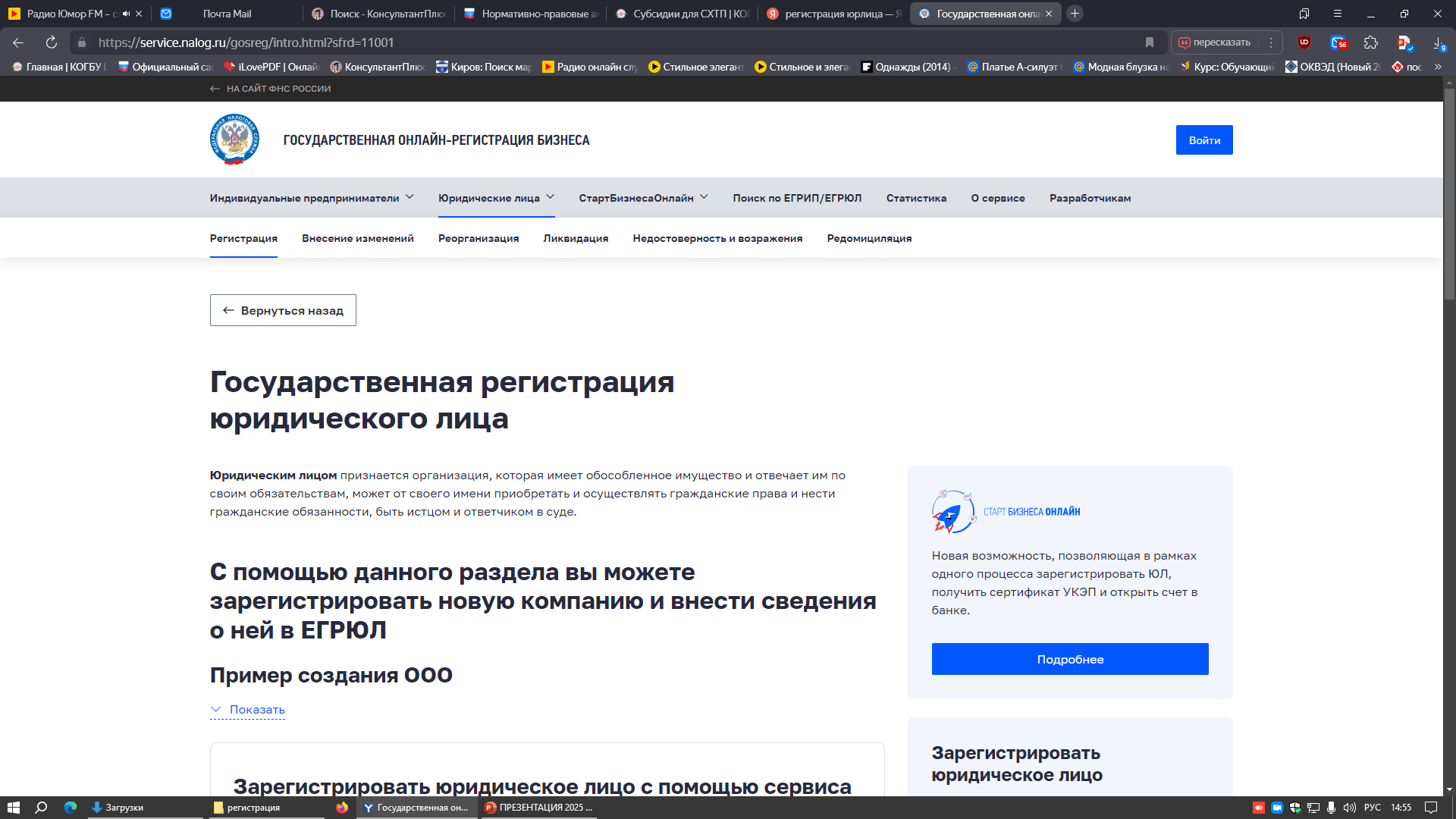 https://service.nalog.ru/gosreg/intro.html?sfrd=11001
Зарегистрировать юридическое лицо с помощью сервиса легко и быстро. Вам потребуется пройти несколько шагов:
1. Заполните Заявление о государственной регистрации юридического лица при создании по форме № Р11001
2. подготовить устав
3. Выбор режима налогообложения. Сервис предоставит возможность подобрать подходящий режим налогообложения – упрощенную систему налогообложения, систему налогообложения для сельскохозяйственных товаропроизводителей или использовать общую систему налогообложения.
4. Проверка. Проверка указанных заявителем сведений в сервисе проводится автоматически и займет не более 2-х минут.
5. Выбор способа представления документов
В электронном виде с электронной подписью заявителя.
Через нотариуса.
Предоставить документы в регистрирующий орган на бумаге лично (г. Киров, ул. Профсоюзная, 67)
6. Оплата государственной пошлины
Размер государственной пошлины - 4 000 рублей, оплата возможна непосредственно из сервиса.
Внимание! Уплачивать государственную пошлину не требуется при направлении документов в электронном виде, подписанных электронной подписью заявителя, и через нотариуса.
7. Направьте документы на государственную регистрацию в регистрирующий орган
Сервис предоставит возможность подписать документы электронной подписью заявителя и направить их в регистрирующий орган напрямую из сервиса. Поскольку заявителей более одного, то и электронные подписи нужны для всех.
При создании юридического лица важно знать
Документы направляются в регистрирующий орган по месту нахождения ЮЛ.
Срок регистрации – 3 рабочих дня.
В заявлении на регистрацию заявитель должен указывать свой электронный адрес.
Результат государственной регистрации направляется заявителю в электронном виде по адресу электронной почты, который он указывает в заявлении. При желании, документы также можно получить на бумаге.
15
Чем завершается государственная регистрация кооператива
Если регистрирующий орган не выявит оснований для отказав регистрации, то он принимает решение о госрегистрации и вносит запись в ЕГРЮЛ с указанием ОГРН юр.лица.
Не позднее одного рабочего дня после истечения срока регистрации юр.лица вам на электронную почту, указанную в заявлении, направят:
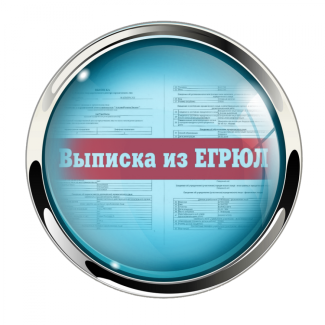 1) документ, подтверждающий внесение записи в ЕГРЮЛ (лист записи ЕГРЮЛ по форме N Р50007);
2) учредительный документ (Устав) с отметкой регистрирующего органа.
3) документ о постановке на учет в налоговом органе.
После регистрации в налоговой инспекции осуществляются следующие действия:
Изготавливается печать. Для изготовления печати необходимо найти организацию, которая изготовит печать, написать заявление на ее изготовление с приложением эскиза печати и копии свидетельства о государственной регистрации.
Кооператив ставится на учет в органах Росстата и  внебюджетных фондах. Регистрация в органах Росстата, во внебюджетных фондах с получением справки о постановке на учет и открытии счета.
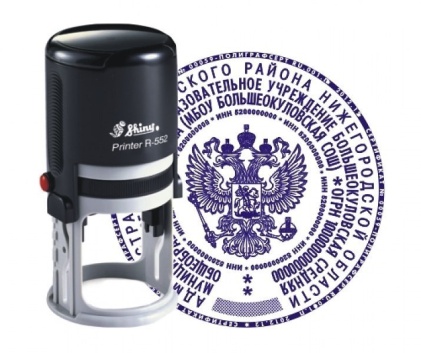 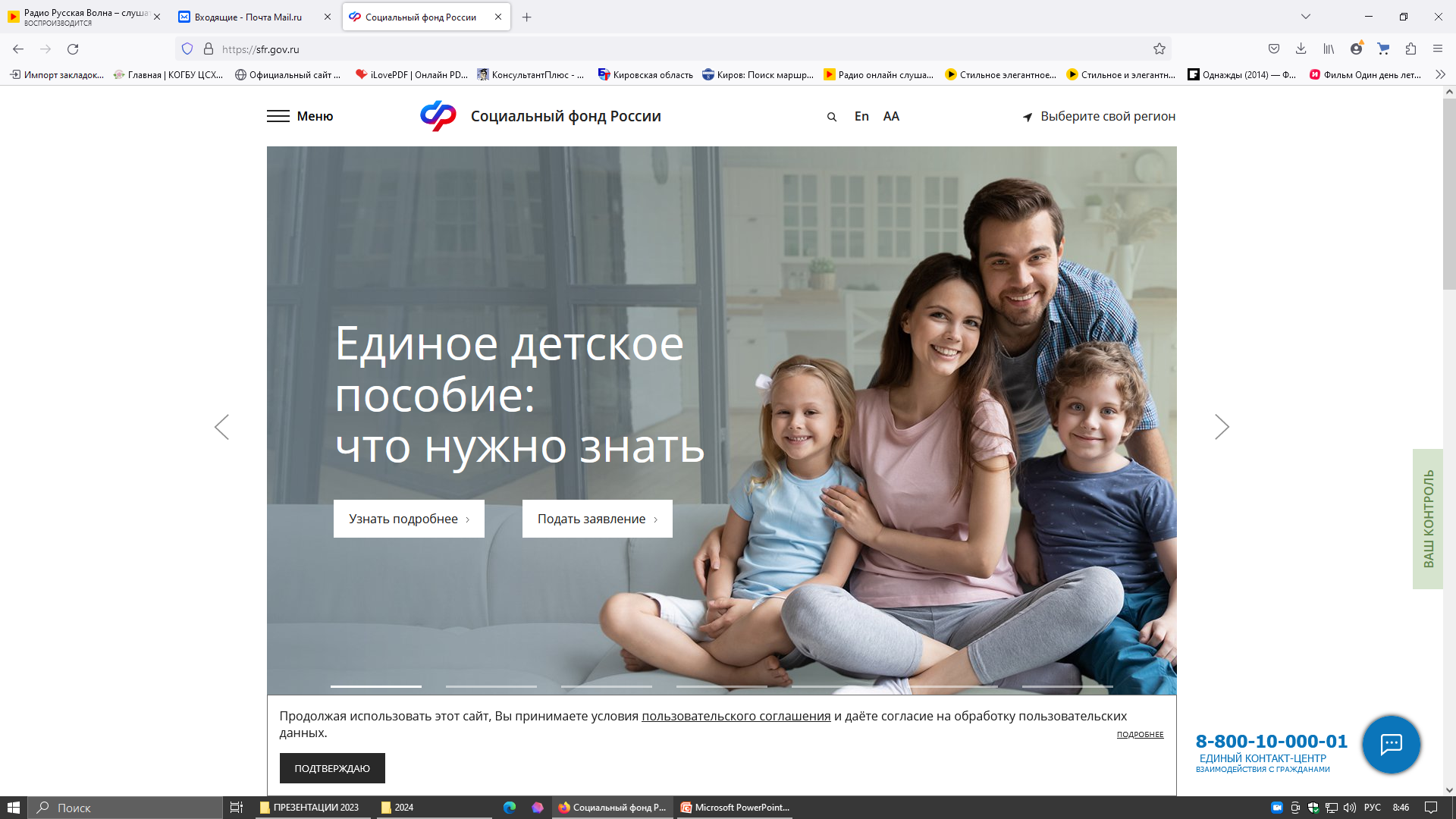 Открывается расчетный счет в банке
Оформление членства в ревизионном союзе сельскохозяйственных кооперативов
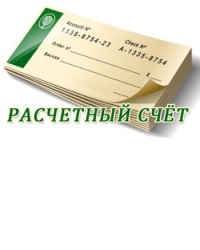 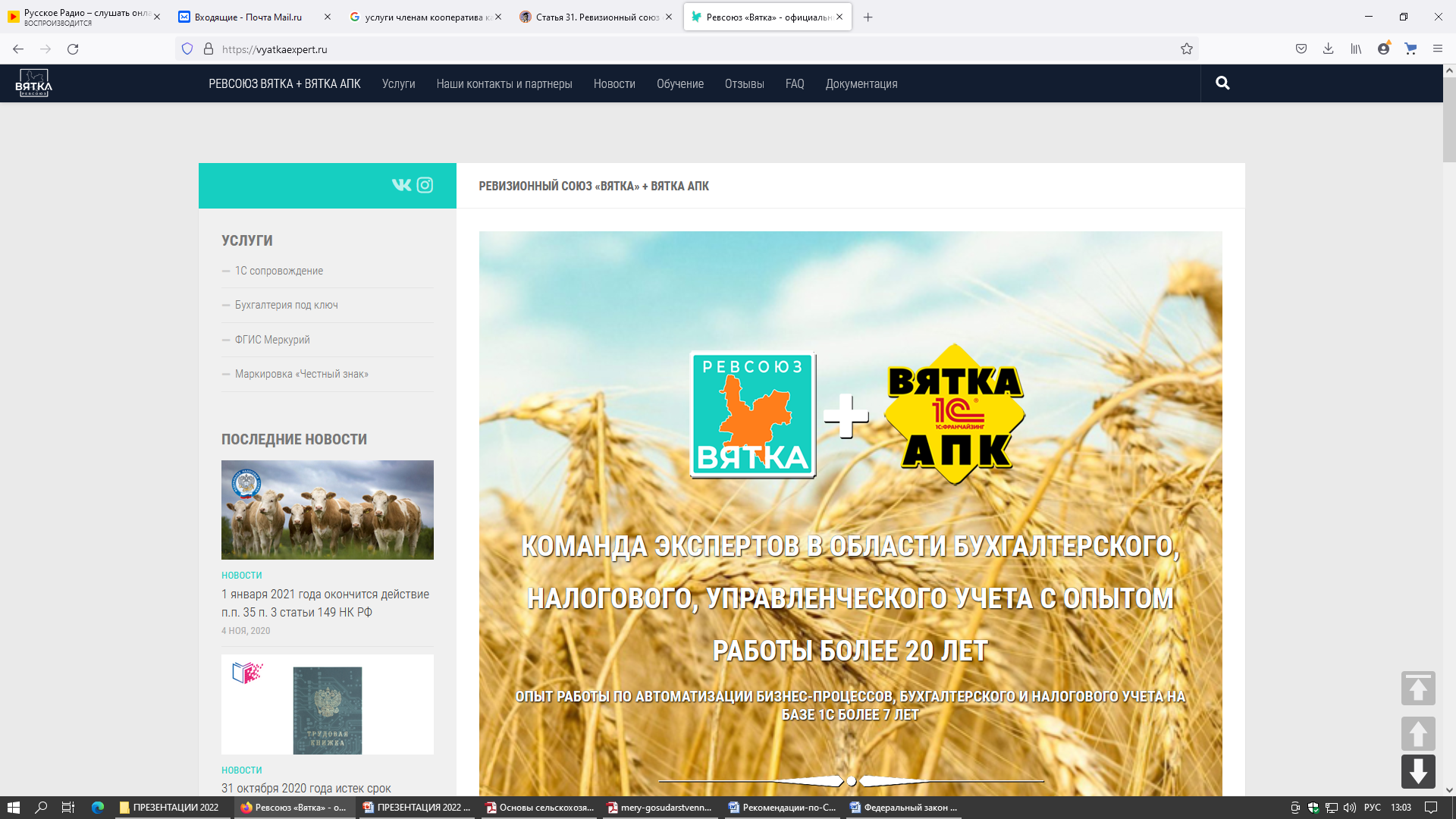 6
ПРИЕМ В ЧЛЕНЫ КООПЕРАТИВА, ПОСЛЕ ГОСРЕГИСТРАЦИИ
Граждане или юридические лица, изъявившие желание вступить в кооператив, подают в правление кооператива заявление с просьбой о приеме в члены кооператива. Решение правления кооператива о приеме нового члена подлежит утверждению наблюдательным советом кооператива, а при его отсутствии - общим собранием кооператива.
В потребительском кооперативе решение наблюдательного совета о приеме в члены кооператива, если иное не предусмотрено уставом кооператива, считается окончательным
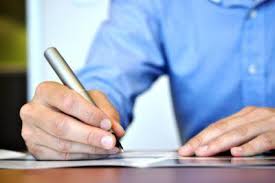 Заявление с просьбой о приеме в члены кооператива должно содержать обязательства соблюдать требования устава кооператива, в том числе вносить предусмотренные уставом кооператива паевые взносы, нести субсидиарную ответственность по обязательствам кооператива и другие.
Заявитель считается принятым в члены кооператива со дня утверждения соответствующего решения правления кооператива наблюдательным советом кооператива или общим собранием членов кооператива.
Члену кооператива выдается членская книжка, в которой указываются (обязательно):
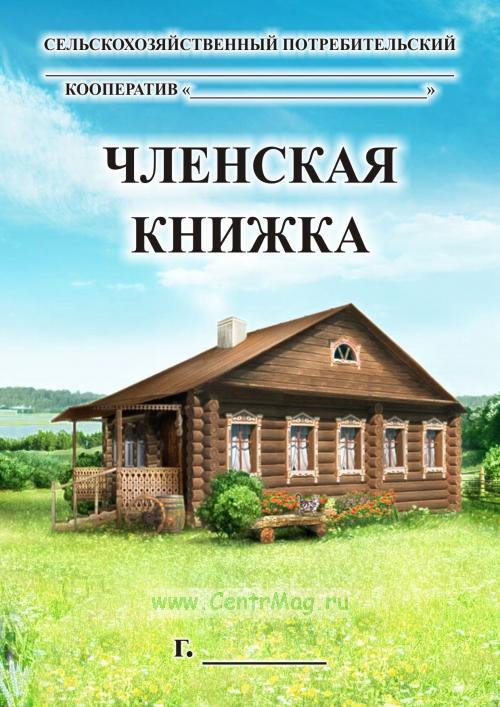 ФИО (для граждан), наименование (для юрлиц) члена кооператива
основание вступления в кооператив и дата вступления в него
размер обязательного паевого взноса и дата его внесения
вид паевого взноса (денежные средства, имущество, в т.ч. земельные участки, имущественные права
размер приращенного пая, даты его начисления и погашения
размер возвращенных паевых взносов и даты их выплат
Помимо предусмотренных обязательных сведений,  кооператив вправе указывать в членской книжке дополнительные сведения
16
РЕВИЗИОННЫЙ СОЮЗ СЕЛЬСКОХОЗЯЙСТВЕННЫХ КООПЕРАТИВОВ
союз сельскохозяйственных кооперативов, осуществляющий ревизию финансово-хозяйственной деятельности входящих в него кооперативов, союзов кооперативов, координацию этой деятельности, представление и защиту имущественных интересов кооперативов, оказание членам ревизионного союза сопутствующих ревизиям услуг, а также иные предусмотренные ФЗ функции.
Кооператив в обязательном порядке входит в один из ревизионных союзов по его выбору. В ином случае кооператив, подлежит ликвидации по решению суда, по требованию уполномоченного органа исполнительной власти субъекта РФ в области сельского хозяйства или налогового органа субъекта РФ.
РЕВИЗИОННЫЙ СОЮЗ СЕЛЬСКОХОЗЯЙСТВЕННЫХ КООПЕРАТИВОВ КИРОВСКОЙ ОБЛАСТИ «ВЯТКА»
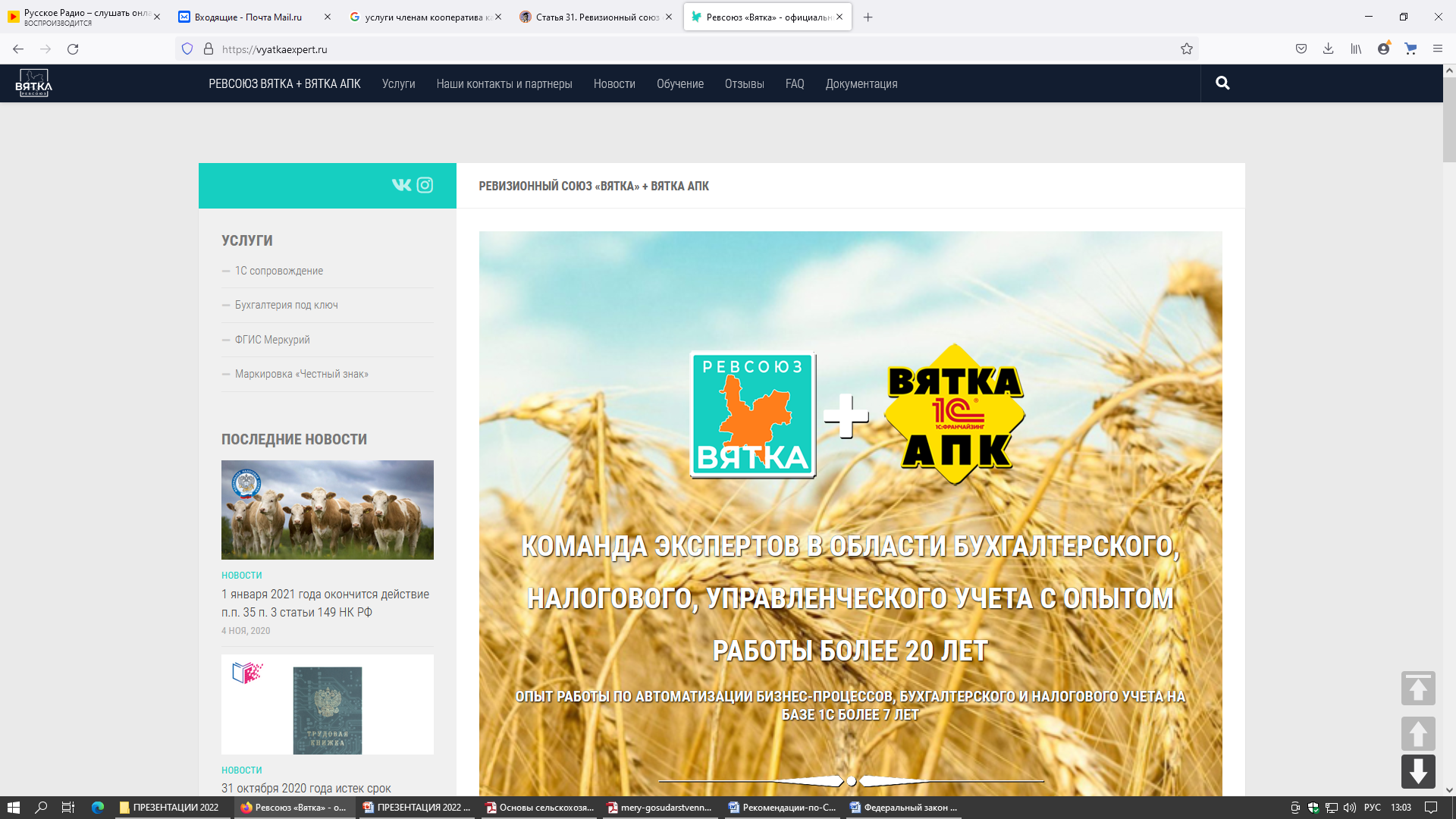 Юридический адрес: 610021, Кировская область, г. Киров, Производственная улица, 20
+7 (953) 677-01-77
Караулова Елена Владимировна
Директор ревсоюза
vyatka-apk@mail.ru
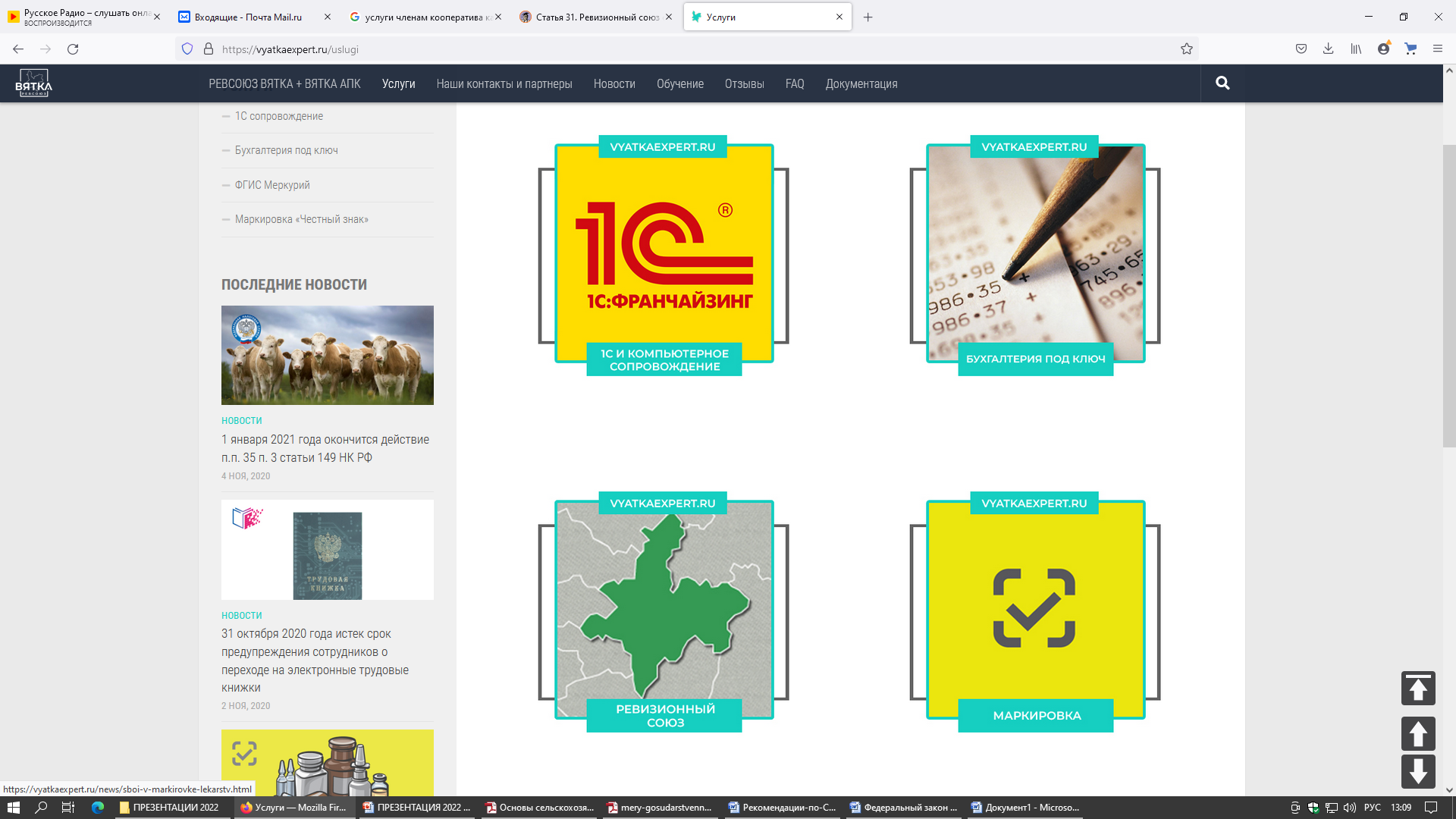 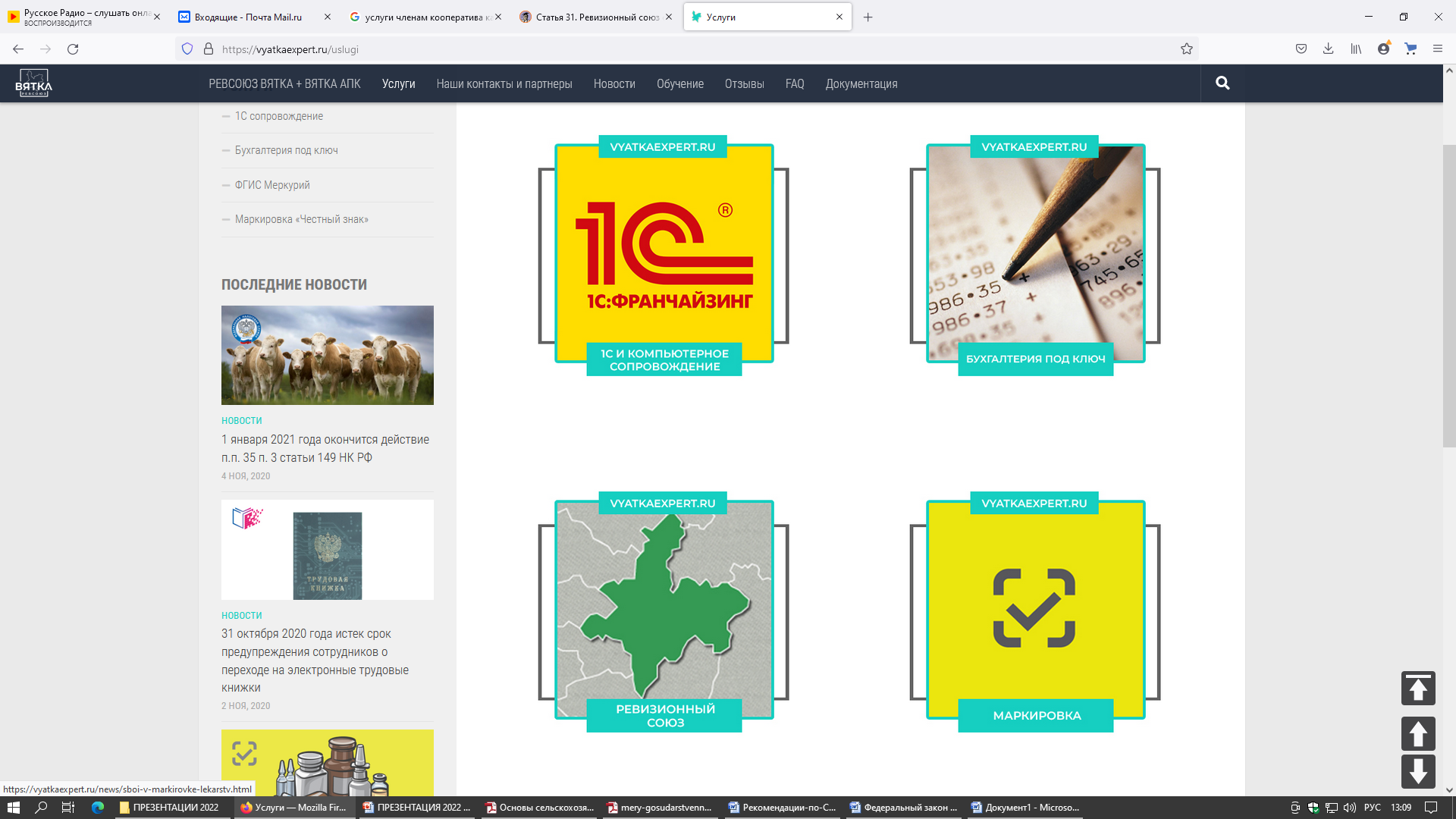 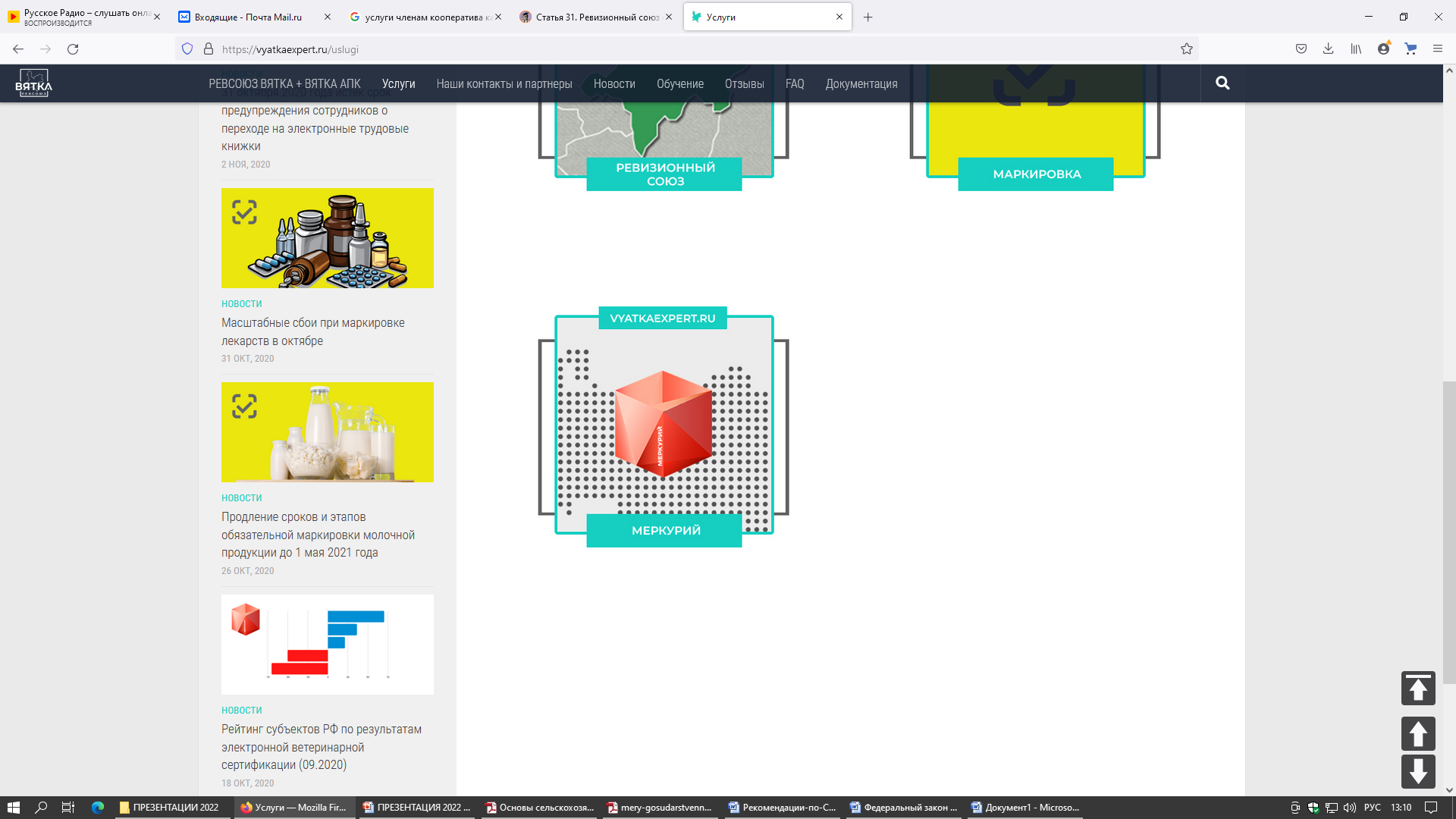 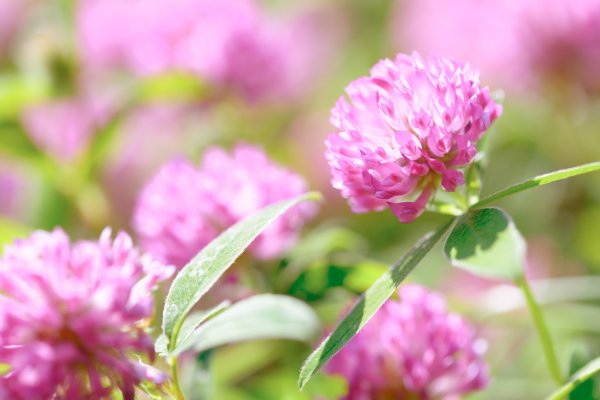 Наши контакты: 
Центр компетенций в сфере сельскохозяйственной кооперации и поддержки фермеров Кировской области
 (структурное подразделение  КОГБУ «ЦСХК «Клевера Нечерноземья»):
город  Киров, ул. Преображенская, 66, каб. 215.
тел. (8332) 64-02-56
E-mail: kleverkirov@mail.ru                   www. kleverkirov.ru
17
WhatsApp: 8-953-942-00-93
юрисконсульт, консультант: Черных Алёна Дмитриевна тел. 64-99-98
бухгалтер, консультант: Русских Татьяна Васильевна, тел. 64-01-91
Благодарим за внимание !!!